Mardi 28 avril 2020
Calcul mental
Ajouter 9, 19, 29…….
Comment faire pour calculer 
très vite et de tête

36 + 19  ?
[Speaker Notes: A chercher pour demain]
36  +  19
[Speaker Notes: Passage par des quantités pour expliquer la procédure +10 -1]
42 + 9
9 + 27
15 + 19
44 + 9
68 + 19
73 + 19
19 + 37
9 + 78
Comment faire pour calculer 
très vite et de tête

36 + 29  ?
[Speaker Notes: A chercher pour demain]
Nombres
Compter de 2  en 2 à rebours de 100 à 78
Comparer des nombres
est plus grand que
est plus petit que
[Speaker Notes: Rappel des signes]
Comparer des nombres
7d + 7u
7d + 4u
[Speaker Notes: On entoure le chiffres des dizaines. Puis on regarde le chiffre des unités.]
Ordonner des nombres
Range ces nombres dans l’ordre croissant 
(du plus petit au plus grand).
72
7d
67
8d + 1u
[Speaker Notes: On compare les dizaines de chaque nombre puis les unités et on écrit les nombres

23, 38, 55, 57]
La droite numérique graduée
75
70
71
67
81
[Speaker Notes: Franchissement du 70 / passage 79 à 80]
0
50
10
80
50
10
1
14
0
Problèmes
Situation d’hier
Léo colle toutes ses images dans un cahier. Il en colle toujours six par page. 
Il utilise trois pages.
Combien Léo a-t-il collé d’images ?
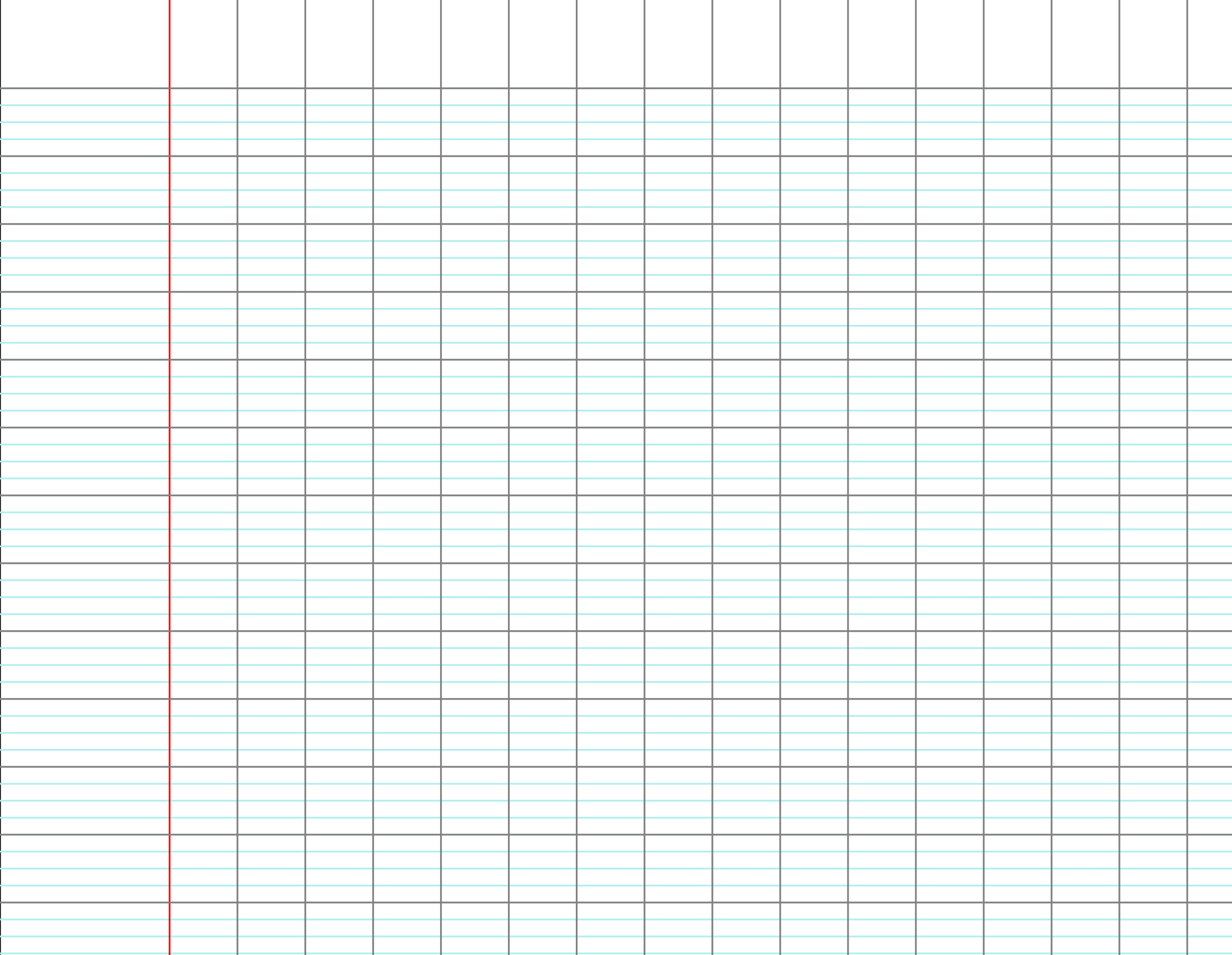 Léo a collé dix-huit images dans son cahier.
Première situation
Un kangourou fait des bonds qui sont toujours de deux mètres.
Il a parcouru dix mètres. Combien de bonds a-t-il fait ?
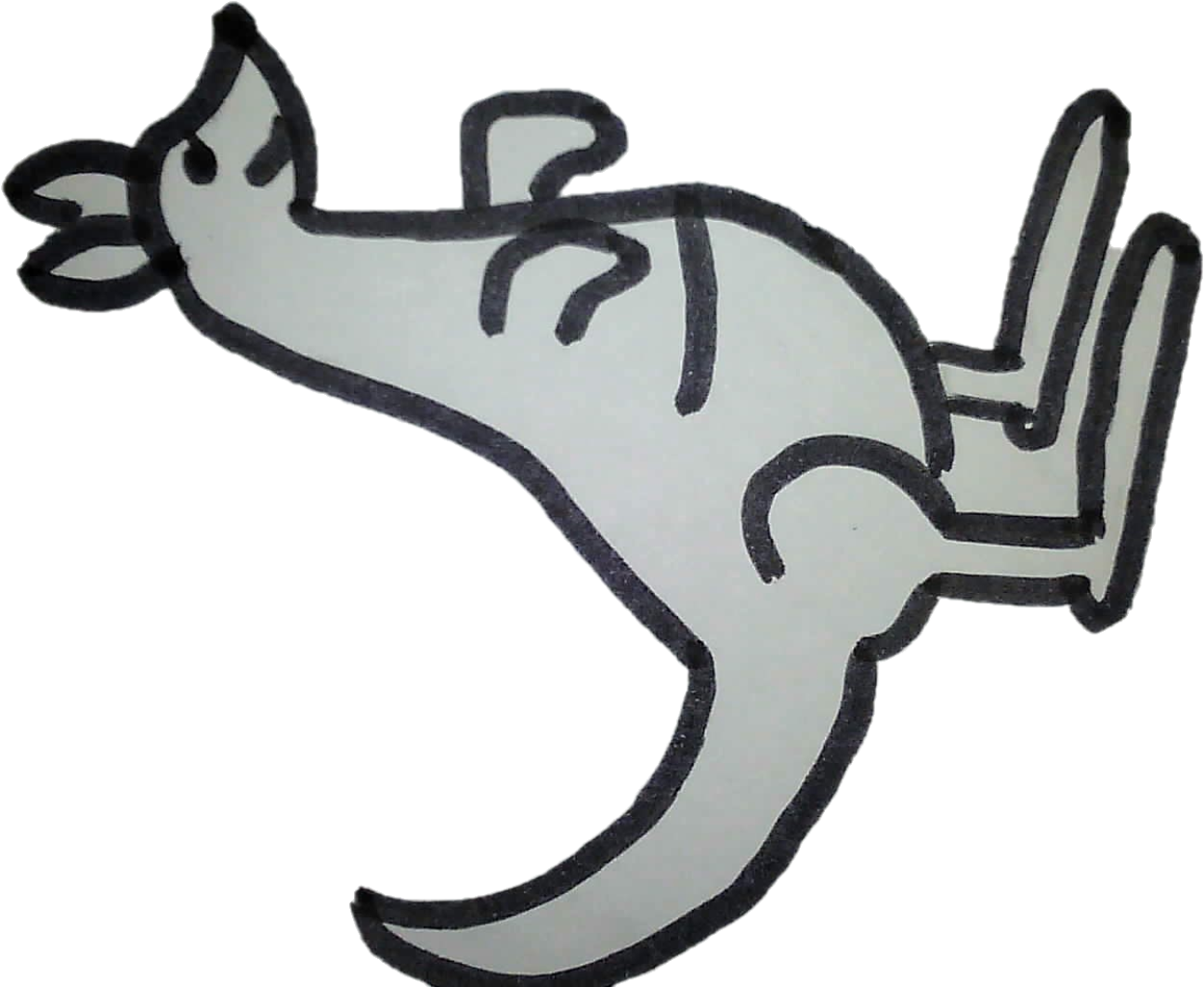 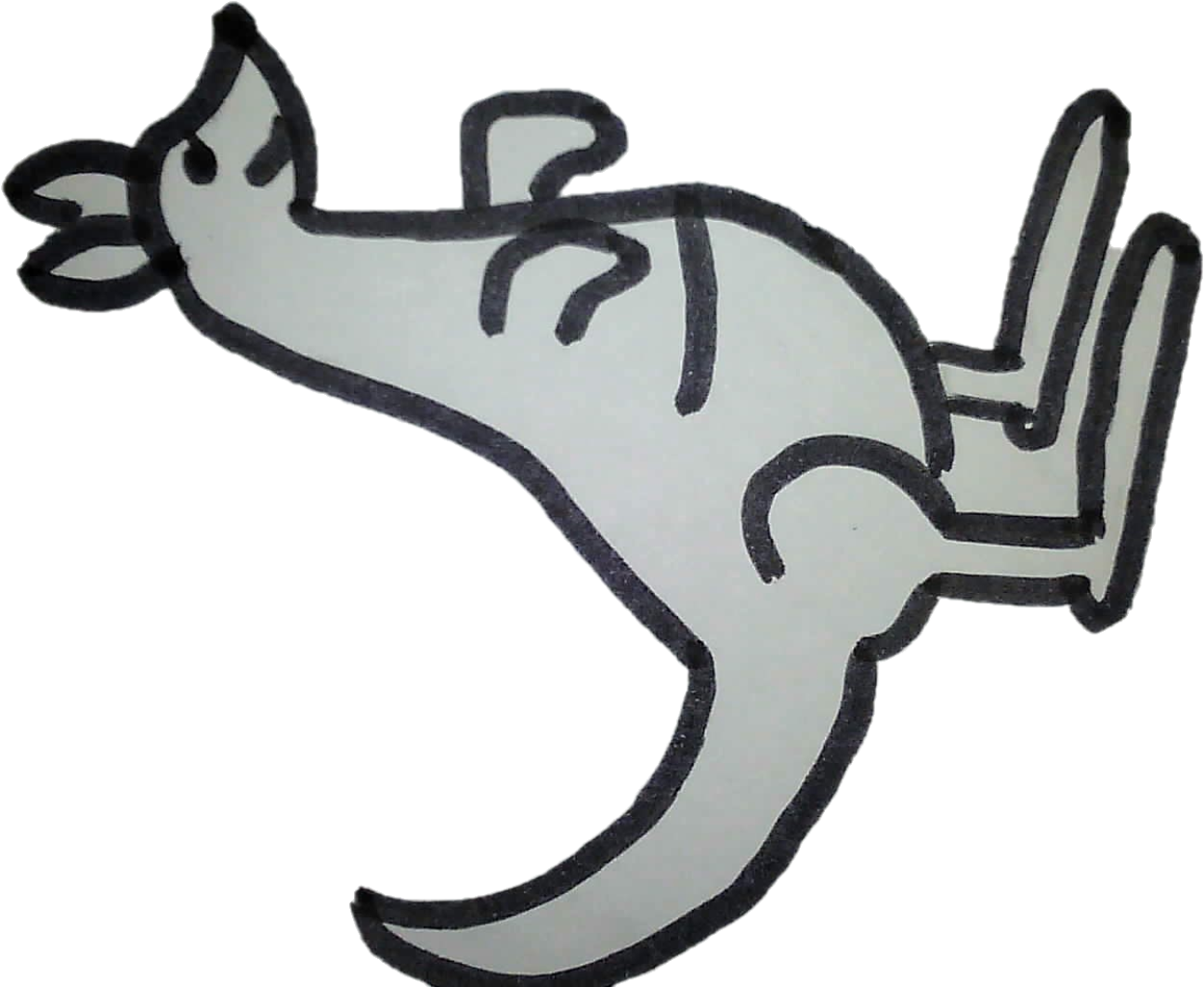 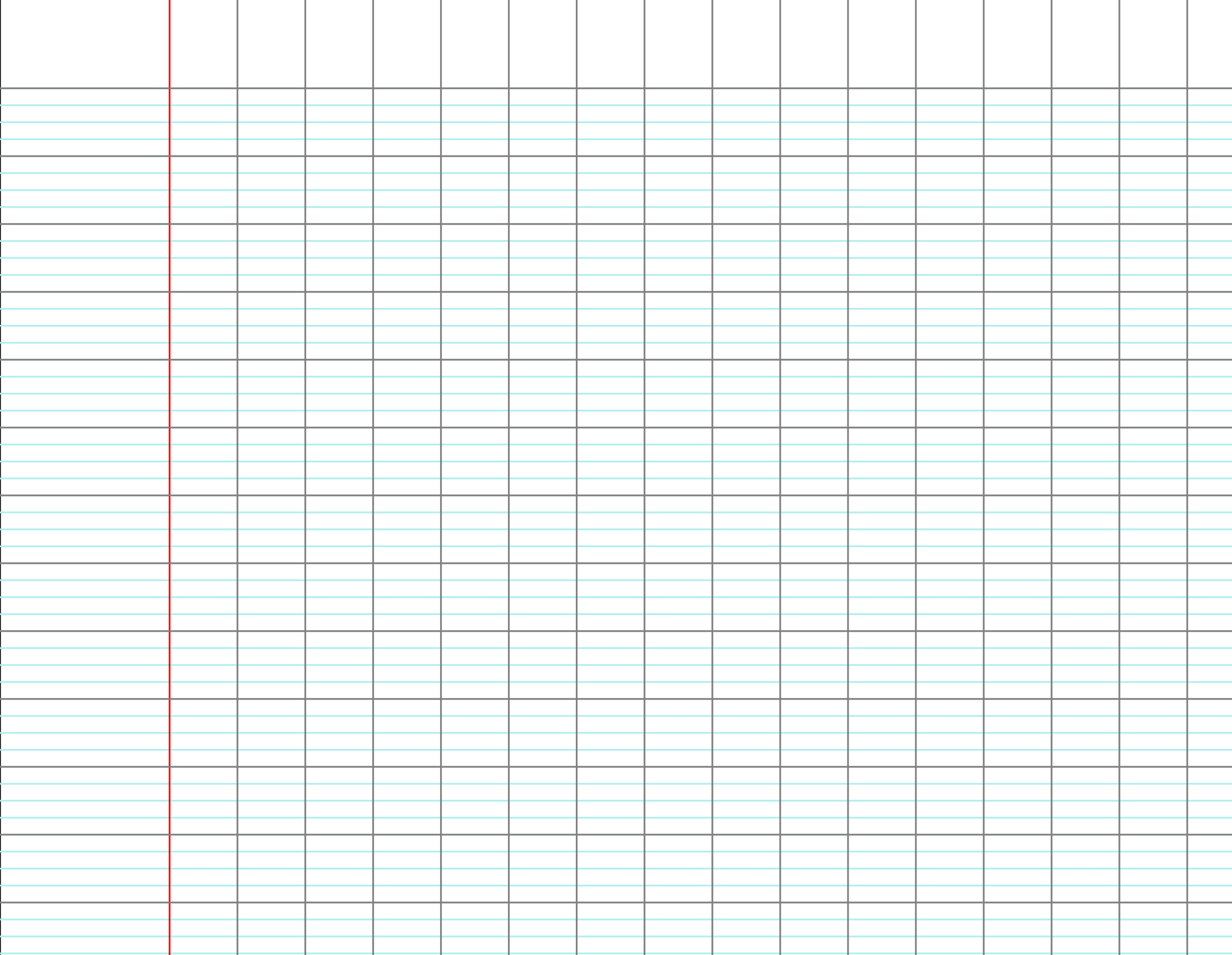 Deuxième situation
Un kangourou fait des bonds qui sont toujours de quatre mètres. Il a parcouru douze mètres. Combien de bonds a-t-il fait ?
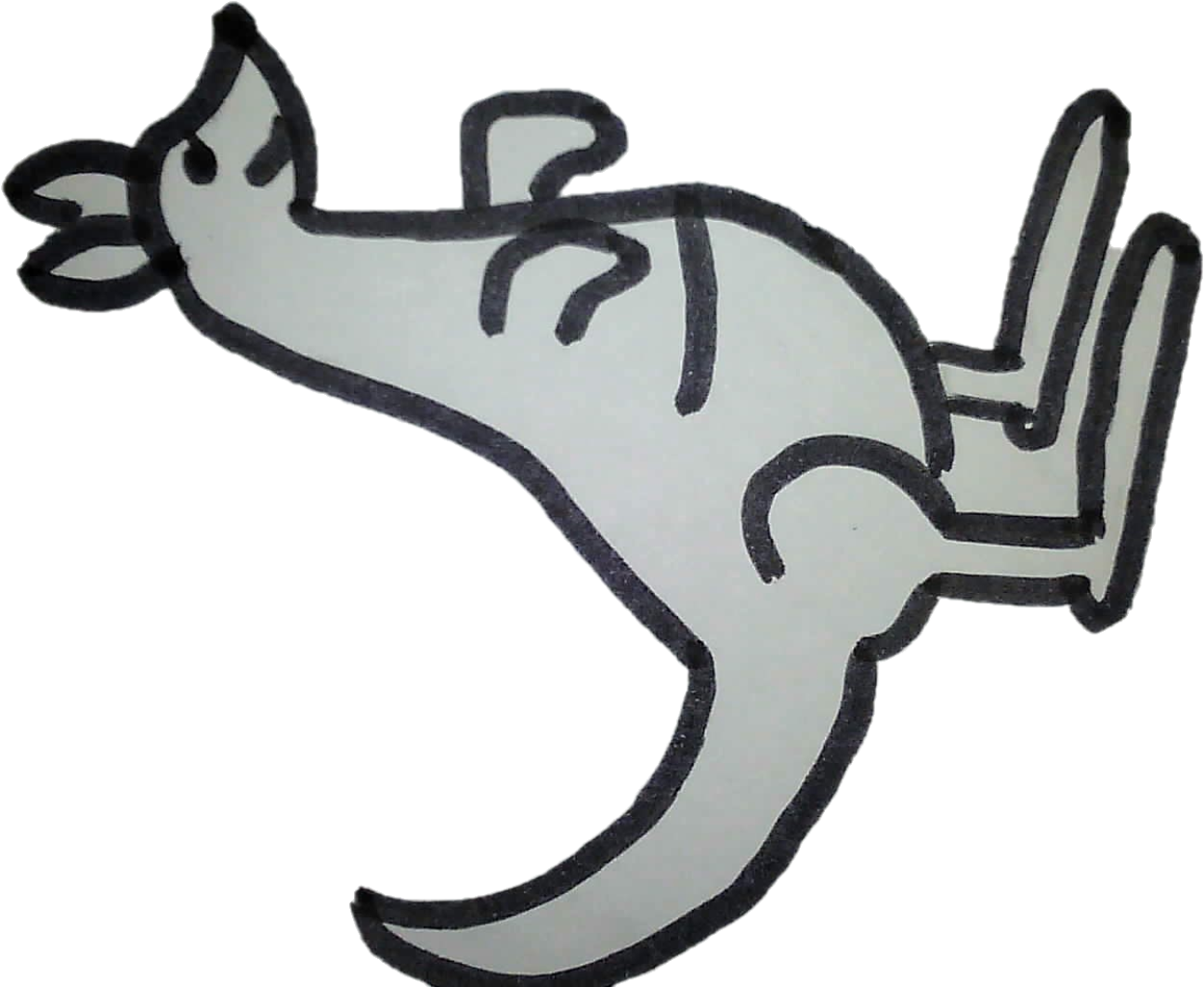 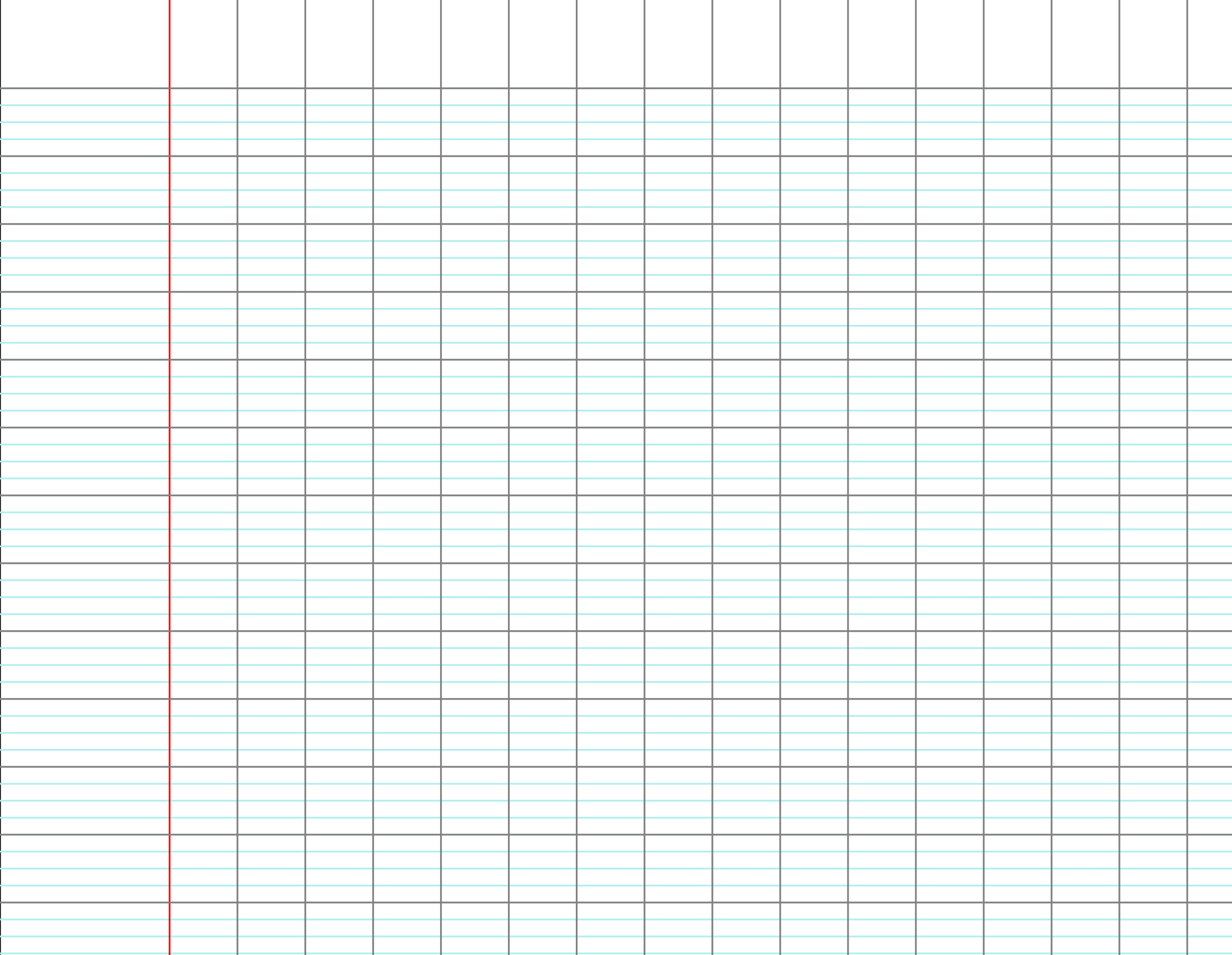 Troisième situation
Un kangourou fait des bonds qui sont toujours de un mètre.
Il a parcouru douze mètres. Combien de bonds a-t-il fait ?
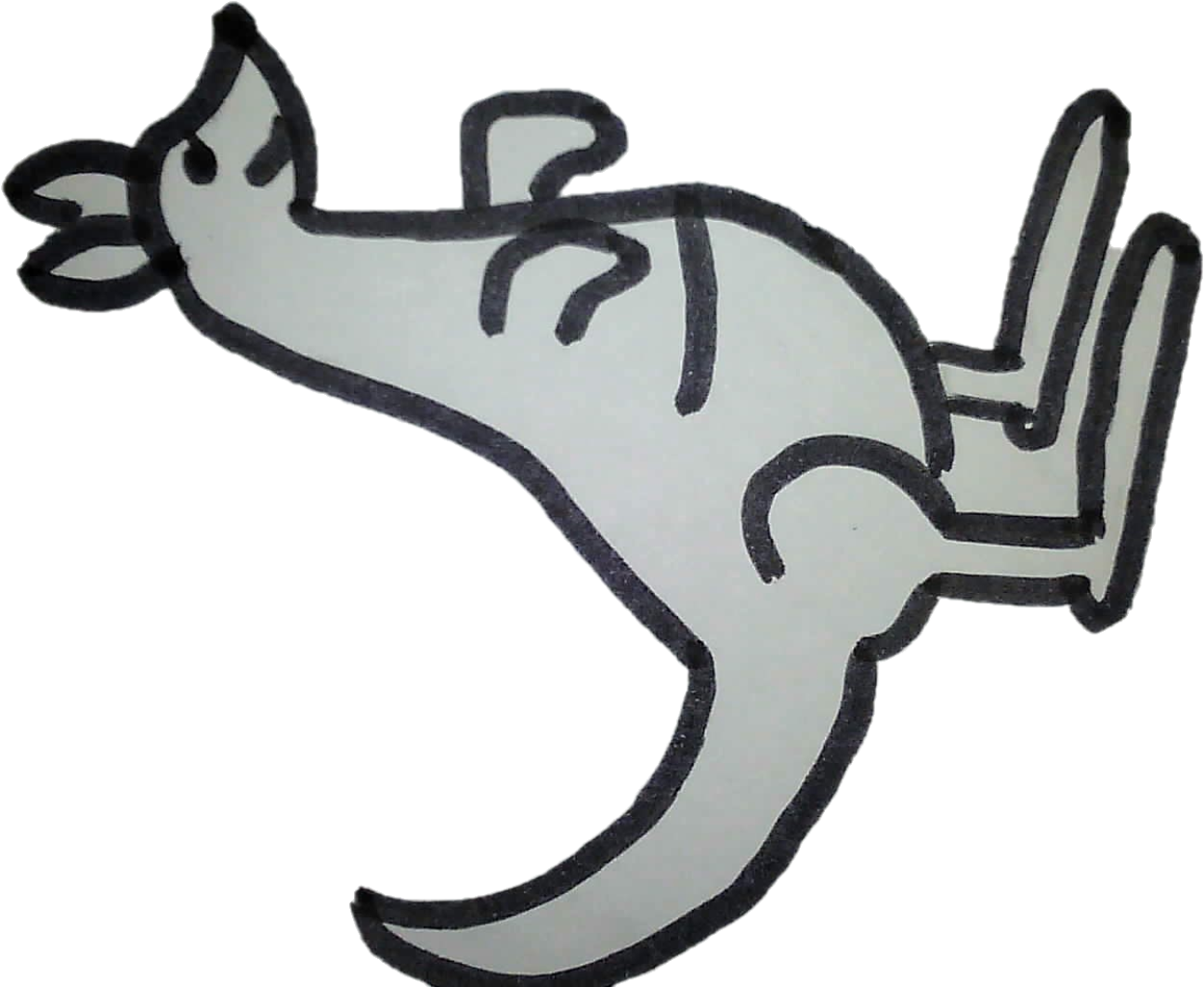 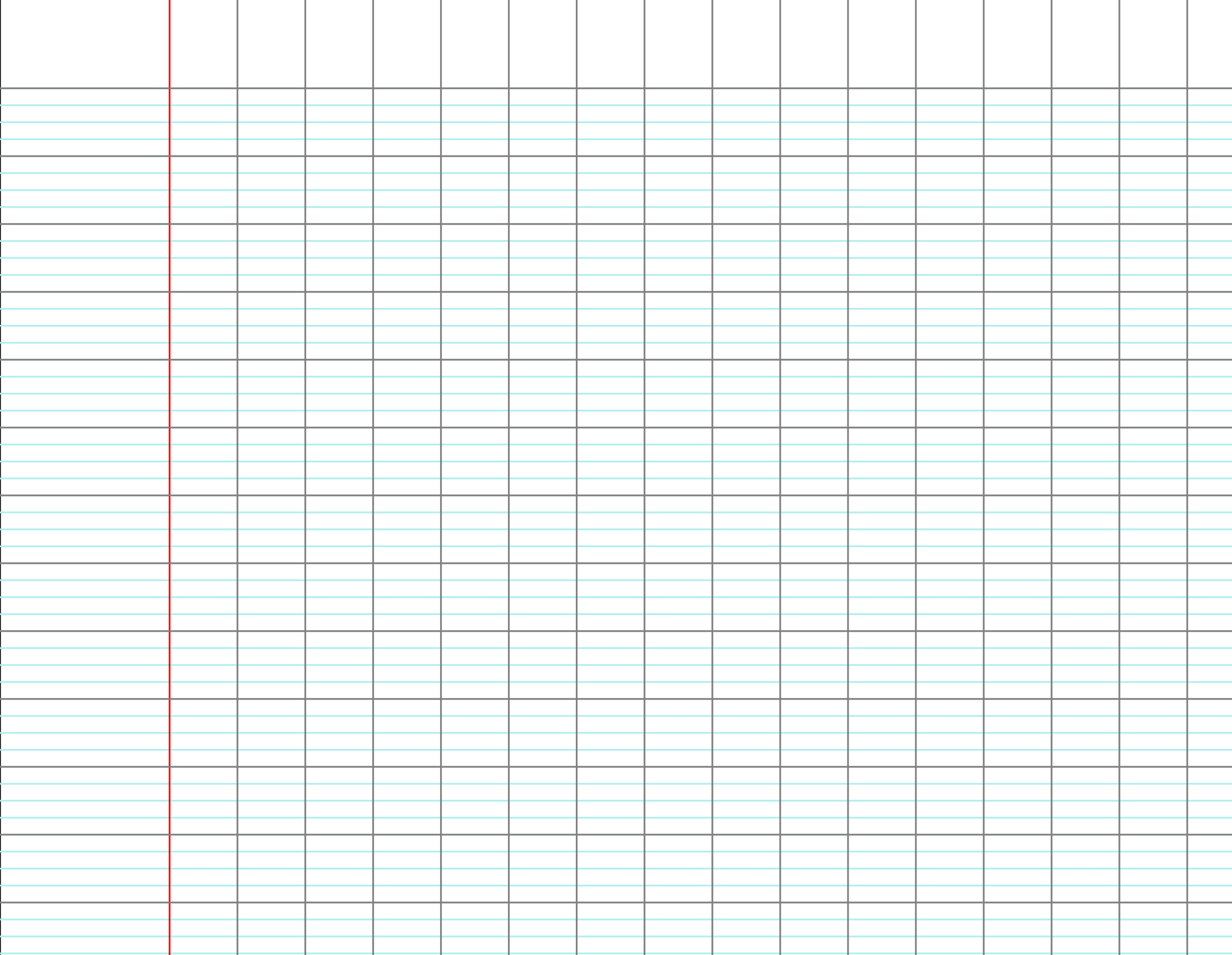 Pour t’entraîner
Un kangourou fait des bonds qui sont toujours de cinq mètres.
Il a parcouru vingt mètres. Combien de bonds a-t-il fait ?
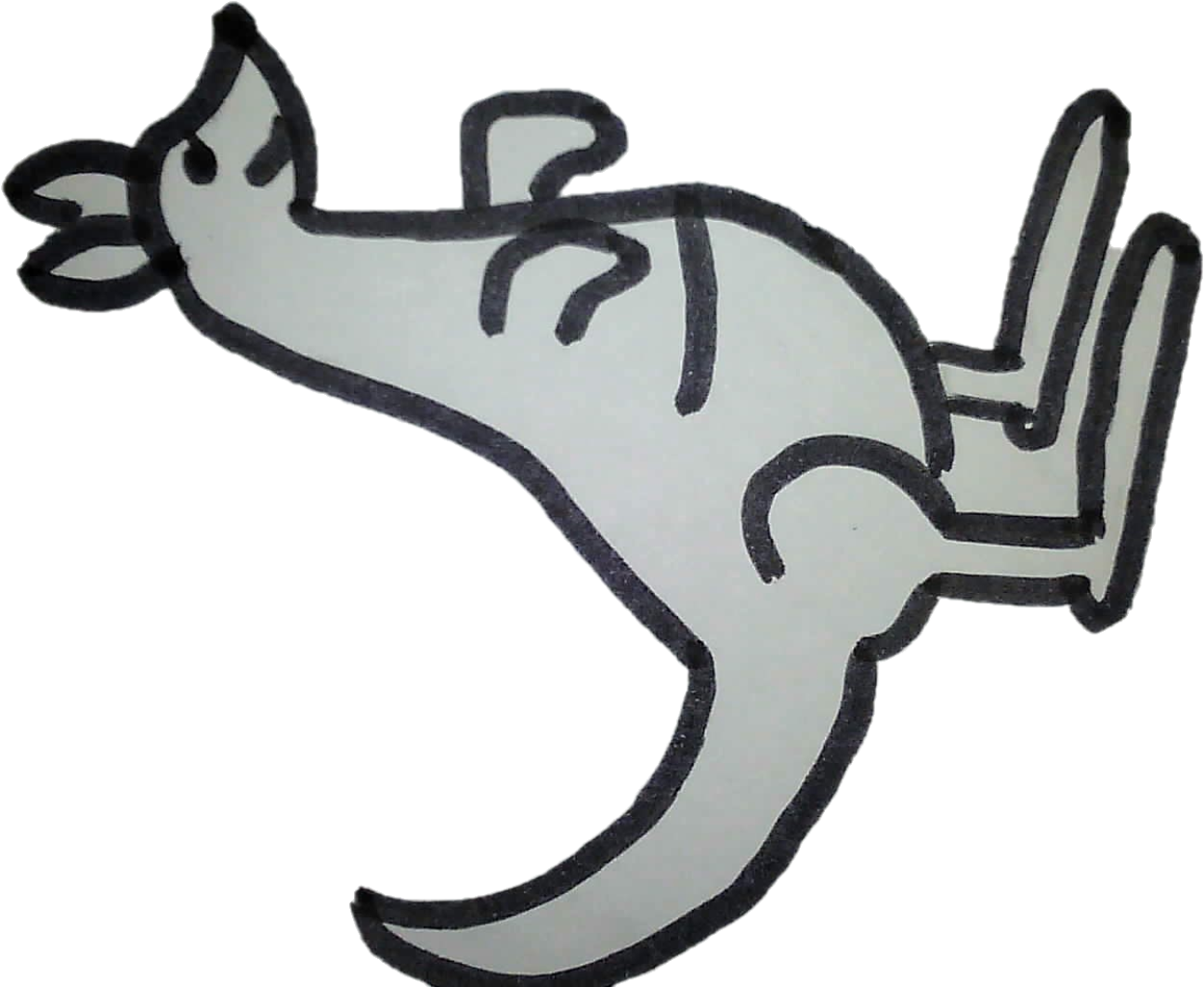 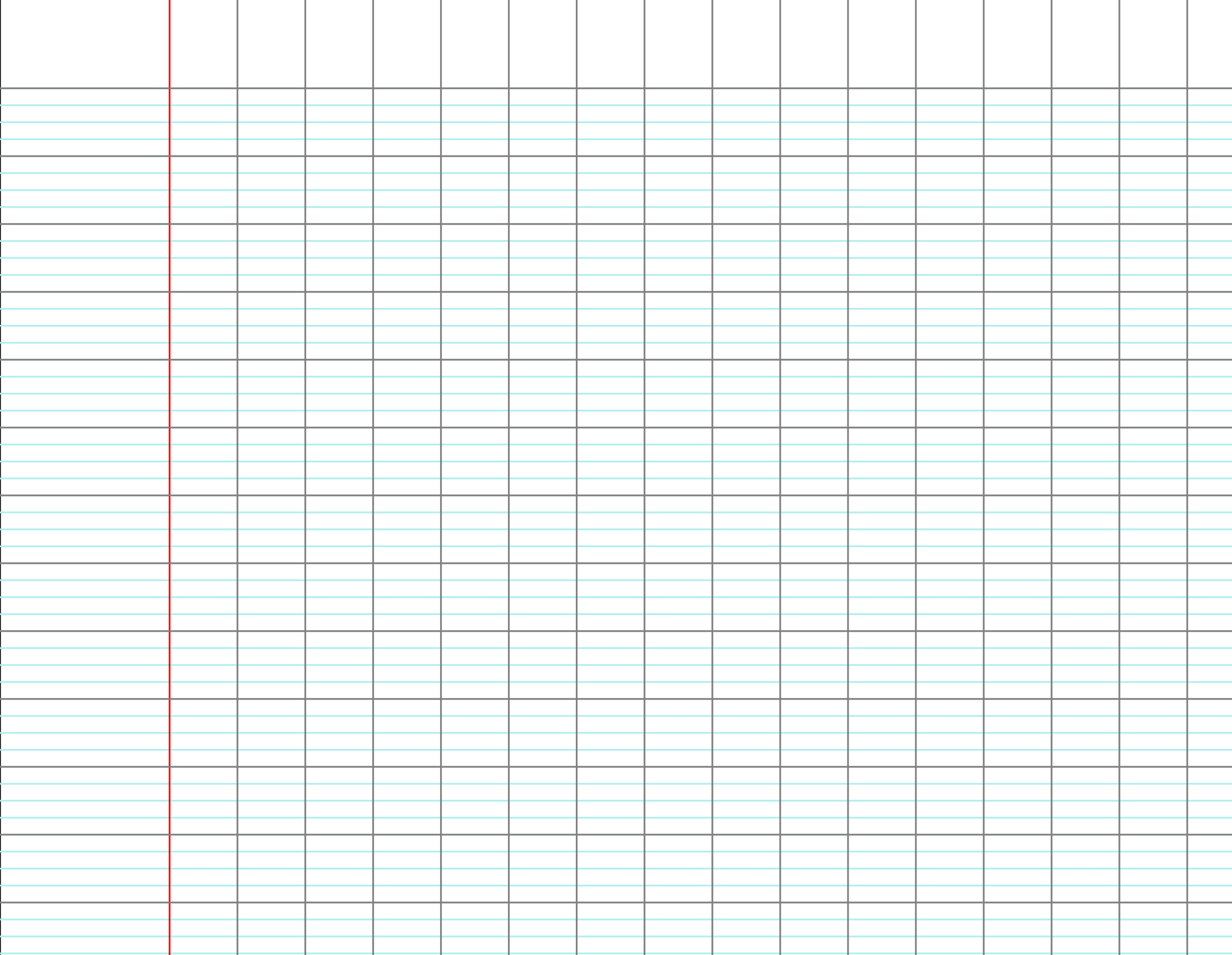